Föräldrarmöte P07Säsong 2018
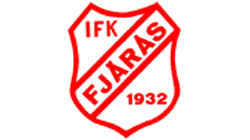 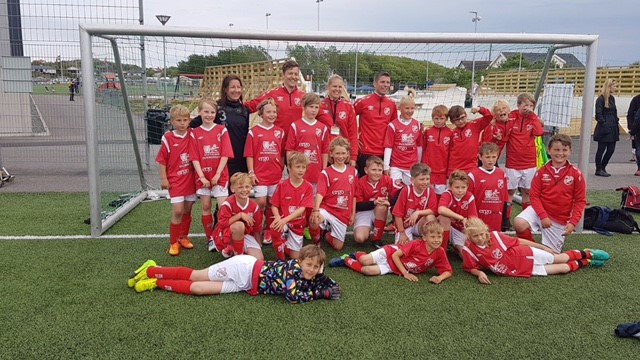 11/03/2018
UTF: Josefine Bisenius
P07 Består av:
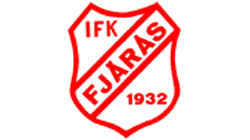 Tränare:

Josefine Bisenius
Anders Jedheim
Anna Petrini
Peter Lilja
22 underbara killar
&
11/03/2018
UTF: Josefine Bisenius
Årsplan P07
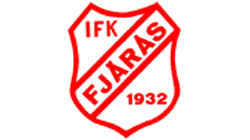 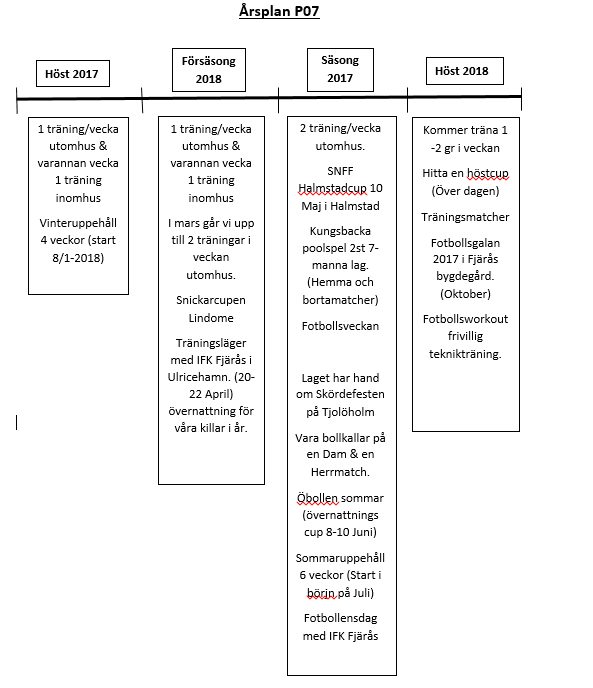 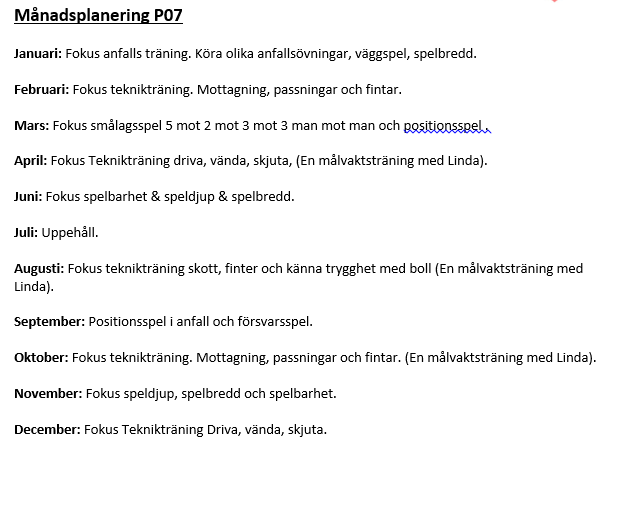 11/03/2018
UTF: Josefine Bisenius
Huvudmål 11-åringar!
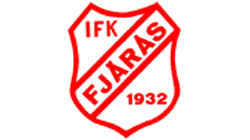 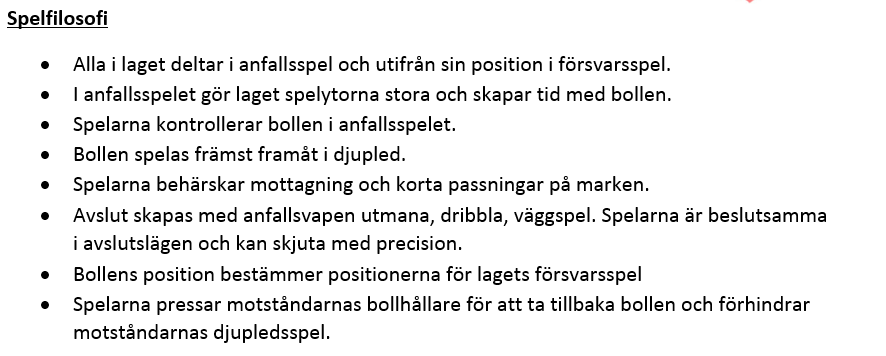 11/03/2018
UTF: Josefine Bisenius
Huvudmål 11-åringar!
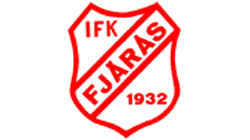 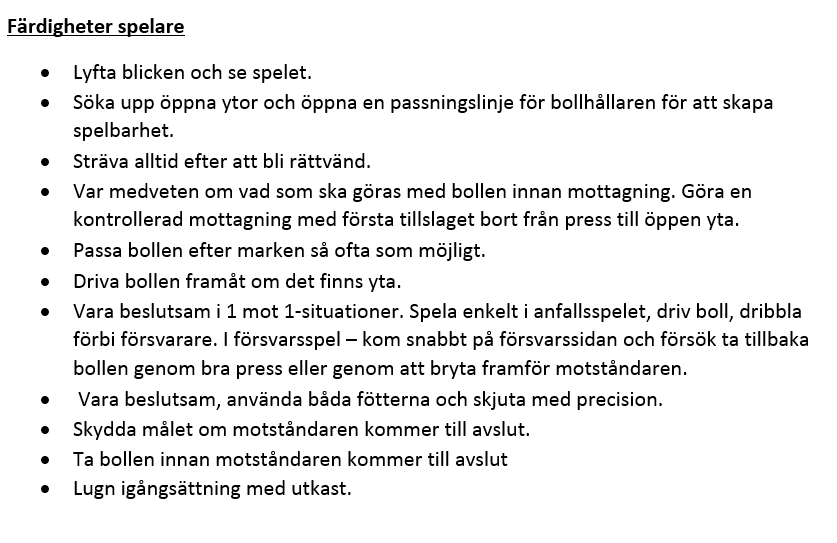 11/03/2018
UTF: Josefine Bisenius
Riktlinjer för föräldrar & ledare!
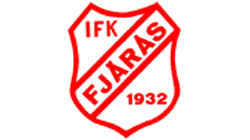 Idrott för barn skall vara roligt.
     Flytta fokus från resultat till det 
     som varit bra och roligt.
Låt de formella ledarna sköta
      snacket och coachningen.
Tänk på att kroppsspråk och din blick
      - din reaktion är avgörande för barnet.
Använd alltid ett vårdat språk.
Se domare som en vägledare
     - Respektera hennes/hans beslut.
Ha alltid en positiv inställning till motståndare,
     domare, ledare och andra spelare.
Hjälp barnet att behålla det positiva i minnet.
Beröm istället för kritisera.
Kom till träning och matcher.
Uppmärksamma alla spelare och sätt leken i centrum.
11/03/2018
UTF: Josefine Bisenius
Lagkassa!
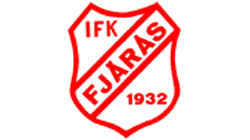 Katarina har ordet!
Vad gav fikan och Newbody försäljningen 2017
Pengar i lagkassan!
Övrigt:
Ta in 100:-/ Snickarcupen & SNFF Halmstad cup
150:-/ barn som vill delta på Ulricehamslägret (Vi tar 150:- från lagkassan/barn)
      Ca 4000:- från lagkassan.
Öbollen sommar kostnad: 
     500kr/ barn & ledare som övernattar (Ca:13000 Kr)  Höjt med 100Kr från förra året T-shirt ingår
     1600kr/lag (Vi har anmält 2 lag) Totalt: 3200kr
     Hur mycket skall vi ta från lagkassan och hur mycket skall vi betala själva?
11/03/2018
UTF: Josefine Bisenius
Hjälp från föräldrar!!
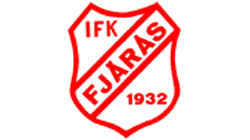 Förra året var Linda (Williams mamma och Jessica (Lukas Mamma) arrangemangsansvariga.
     kan ni tänka sig fortsätta detta året?
Utvald kassör: Katarina (Andrejs mamma) vill du fortsätta?
Skördefesten på Tjolöholm.
Fikaförsäljning på matcher och val av matchvärdar under hemmamatcher.
Stå i fiket på en Dammatch och en Herrmatch under säsongen.
Städning av lertäppa
Fotbollens dag.
Skjuts till Ulricehamnslägret.
11/03/2018
UTF: Josefine Bisenius
IFK Fjärås Soccer camp
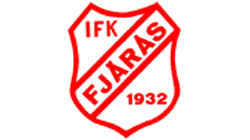 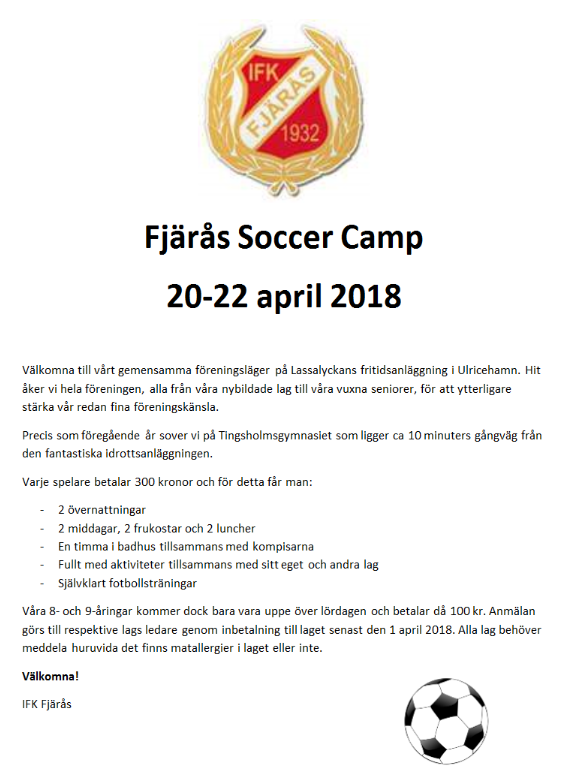 11/03/2018
UTF: Josefine Bisenius
Sammarbete P06 & P07
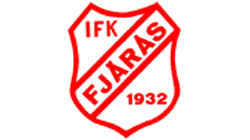 Öka samarbetet med P06
11/03/2018
UTF: Josefine Bisenius
Kungsbacka Poolspel 2018
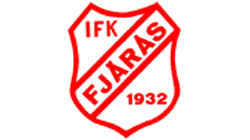 Detta året spelar vi 7-manna.
Vi kommer spela divisionsspel.
Vi kommer ha 2 lag.
Hemma/Bortamatcher
Matcherna är 3X20minuter långa
Vi kommer sälja fika vid varje hemmamatch där pengarna som går till lagkassan.
Önskat hemmamatcherna på Lördagar med start kl.10.00
Betalar domarna efter matchen. (Domarkvitton)
Extramatcher med P06 och P08
11/03/2018
UTF: Josefine Bisenius
Bollkallar 2017
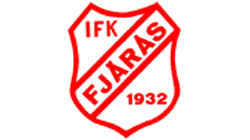 Vi kommer vara bollkallar till 2st matcher (en dam match och en herr match)
8 killar/gång
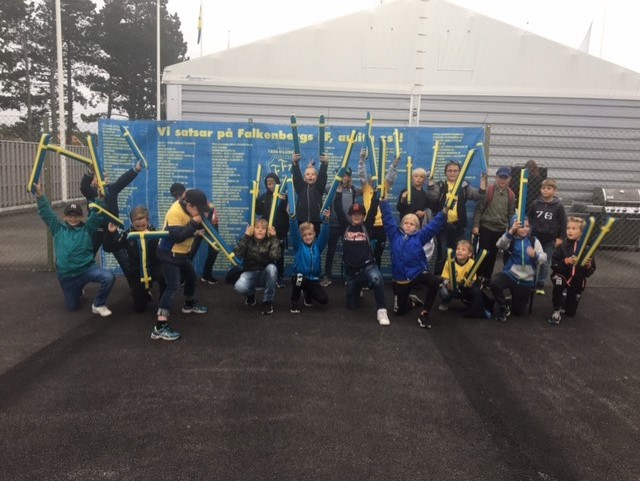 Ha hand om fiket.
11/03/2018
UTF: Josefine Bisenius
Övrigt!
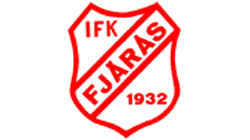 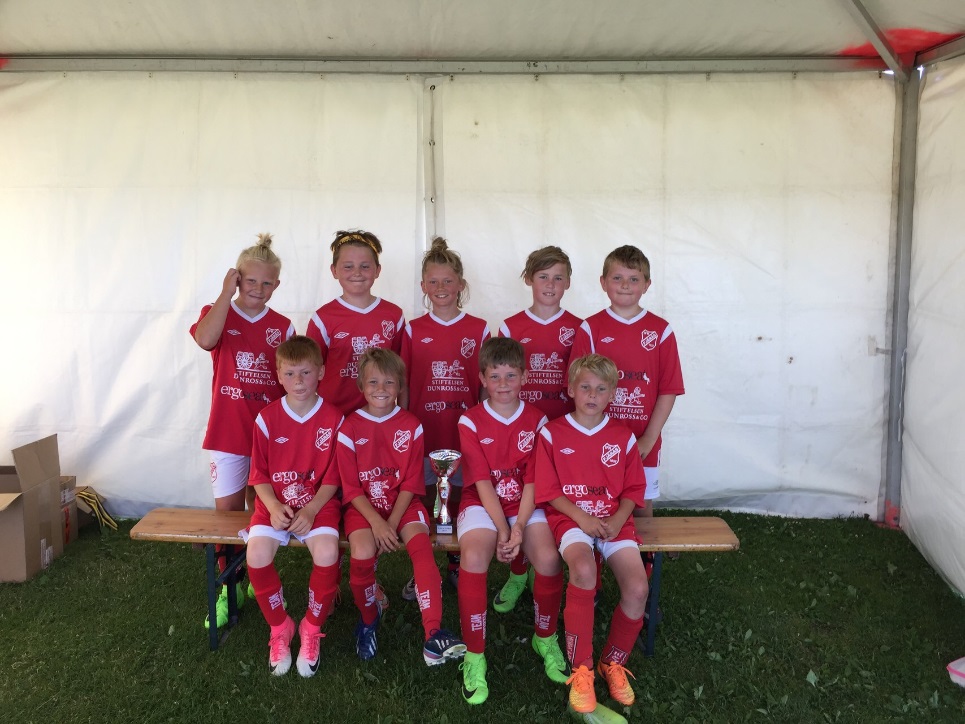 Till sommaren kommer fotbollsveckan komma tillbaka.
      En mycket rolig och uppskattad vecka där barn i olika åldrar
      spelar fotboll, leker, får se teater m.m. 
      
      (Jag Josefine kommer vara där och hjälpa till.)
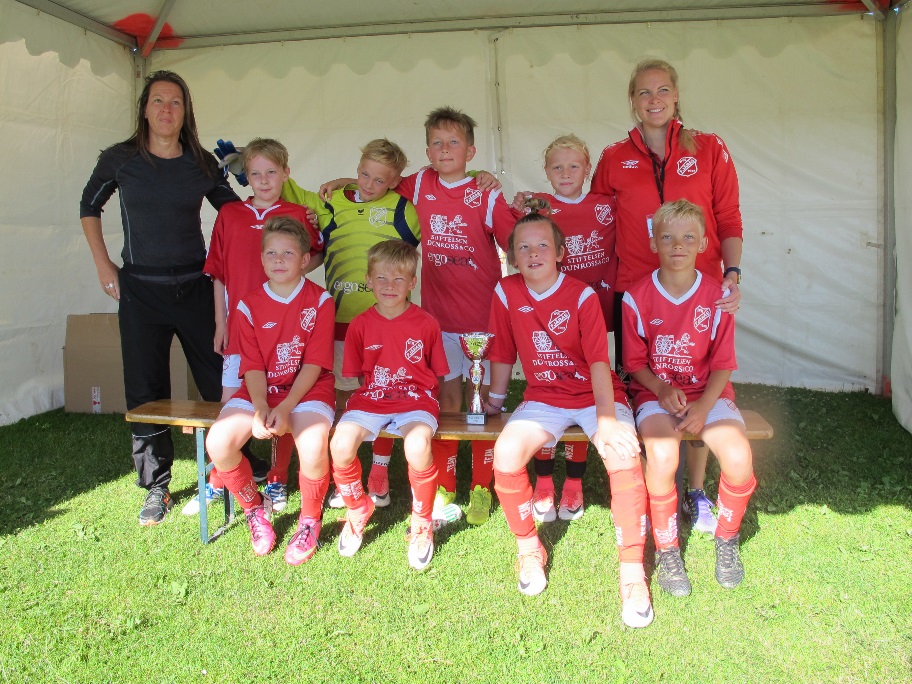 Byta från SMS grupp supertext till Whatsup
11/03/2018
UTF: Josefine Bisenius
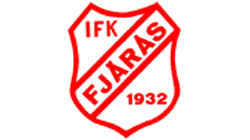 Frågor??
11/03/2018
UTF: Josefine Bisenius
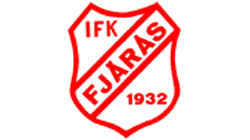 Tack för visat intresse!
IFK Fjärås Soccercamp 2017 (Fotograf: Anders)
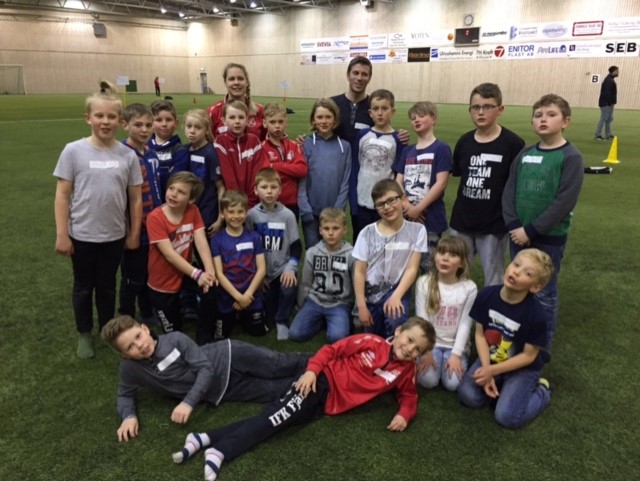 11/03/2018
UTF: Josefine Bisenius